Parable of the Wheat and Tares
Matt 13.24-30
Three Parts of Parable
The Sowers
Son of Man (during the day)
Satan (under cover of darkness)
The Seeds (Wheat and Tares)
The Soil (The World)
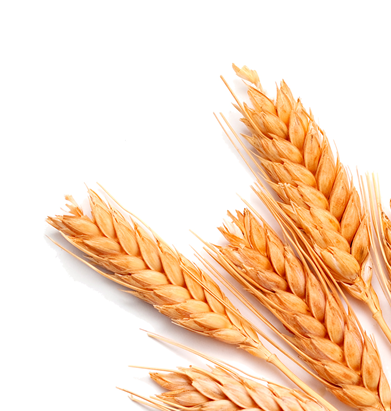 The Devil is Real…
Real personality – Verse 39
Gen. 3:1-5; Job 1:6-12; Matt. 4:1-11
Father of lies – John 8:44
Works in various ways
Eph. 2:2; 2 Cor. 11:3, 13-15; 1 Pet. 5:8-9
Mainly by perverting the right ways of God – Acts 13:10; Gal. 1:7
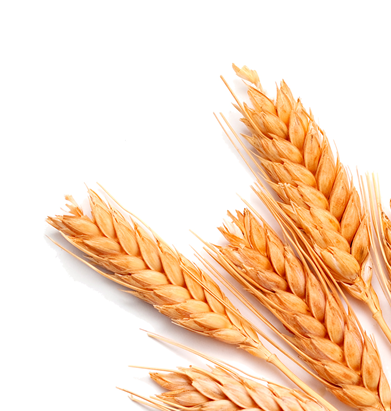 Nature of Harvest Depends on Nature of Seed Sown…
Verses 24-26
In teaching - 1 Tim. 4:16; 1 Pet. 2:2
In lives we live – Gal. 6:7-8; Hos. 8:7
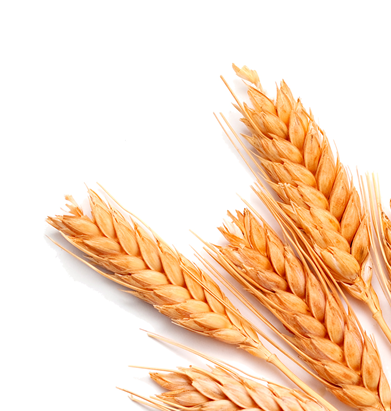 Full Harvest is not Immediate
Verses 28-30
Psa. 37; Gal 6:9; 1 Cor. 3:6-7; Heb. 12:11
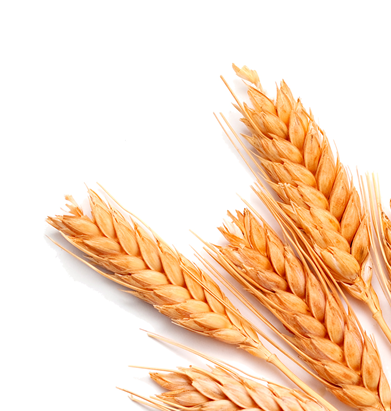 The Judgment is a Real and Certain Appointment
Verses 30, 39-43
Acts 17:31; 2 Pet. 3:9-10; Matt. 25:31-33, 46
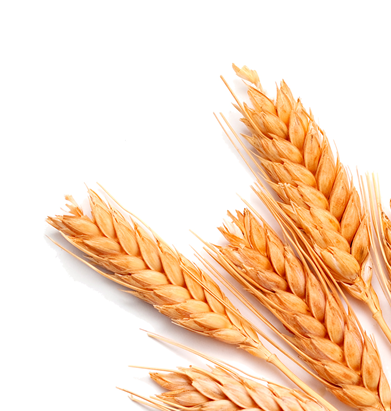 Wheat or Tares…Which are You?